VIDYANAGAR  COLLEGECHEMISTRY DEPARTMENT
FOOD  ADULTERATION 
&
DETECTION
Dr. Palas Das
FOOD  ADULTERATION
Addition of any substance  to food
Adversely affects the Nature, Substance and Quality of the food
Elimination of any substance from food
Adulteration includes mixing, substitution, concealing the quality, putting up decomposed food for sale, misbranding or giving false labels & addition of Toxicants
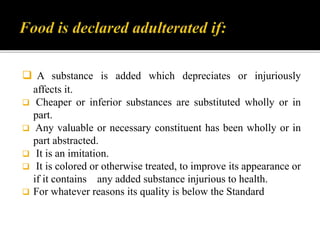 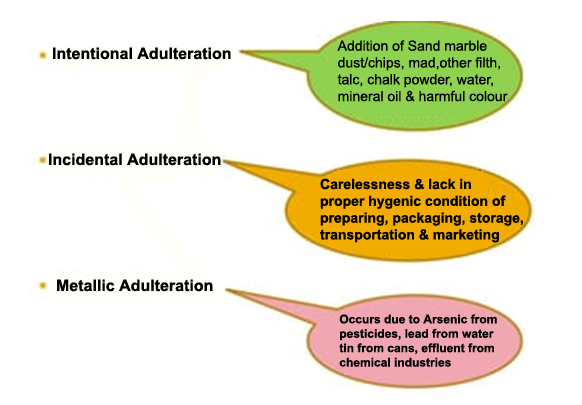 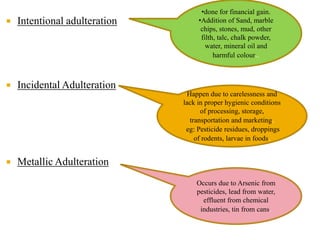 ADULTERATION


A LEGAL OFFENCE
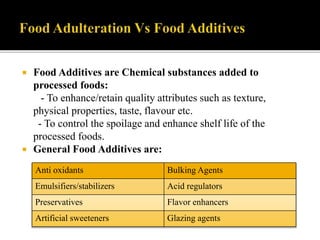 FOOD  ADULTERANTS  vs  FOOD  ADDITIVES
Antioxidants
Bulking Agents
Emuisifier / Stabilizers
Acid Regulators
Preservatives
Flavour Enhancer
Artificial Sweetner
Glazing Agents
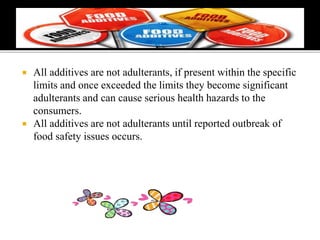 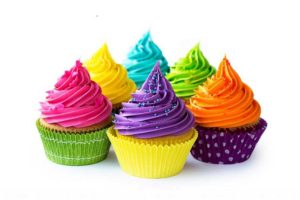 Added Colour must be below            0.2mg /Kg of food
Permitted Colours
Carotene
Chlorophyll
Caramel
Annatto
Tartrazine
Sunset yellow FCF
Carmoisine
Erythrosine
Brilliant blue FCF
Non-Permitted colours

Rhodamine
Orange G
Amaranth
Fast Red
Metanil yellow
PRESERVATIVES
Class I  Preservatives
Sugar, Common Salt, dextrose, sucrose, syrup, vineagar, honey & edible vegetable  oil
Class II Preseravatives

Not more than one Class II preservative is permitted
No Nitrate / Nitrite Preservative is permitted in infant food
Benzoic acid & salt, Sulphurous acid & salt, Sorbic acid & salt, Nitrate & Nitrite of Na,K Methyl diacetate, 
   Lactic acid & salt
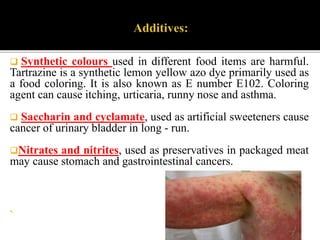 FOOD   ADDITIVES
Synthetic Colours used in food items are harmful
Tartazine – a synthetic lemon yellow azo dye
Colouring agents cause asthma, itching, runny nose
Saccharin and Cyclamate used as Artificial Sweetner in food industry
Artificial Sweetner may cause cancer of urinary bladder
Nitrites & Nitrates used as Preservatives in packaged meat
Preservatives may cause stomach & gastro intestinal cancer
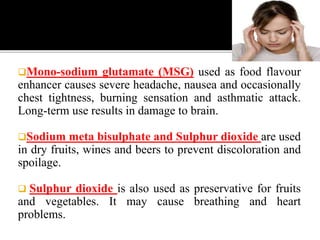 FOOD ADDITIVES
Mono-sodium glutamate (MSG) or Azinamoto  - 
A protein flavour enhancer commonly used in fast 
food & Chowmine. It causes severe headache, nausea, burning sensation, asthmatic attack, long term use damage to brain
Sodium metabisulphite and Sulphur dioxide used as Preservatives for fruits and vegetables,wines,beers to 
prevent discolouration and spoilage. Consumption 
may cause breathing & heart problem
FOOD ADULTERATION 
AN UN-ETHICAL PRACTICE
Adulteration may cause serious health problem even death
Mustard Oil mixed with 
Argemone oil causes 
epidemic dropsy, Glucoma
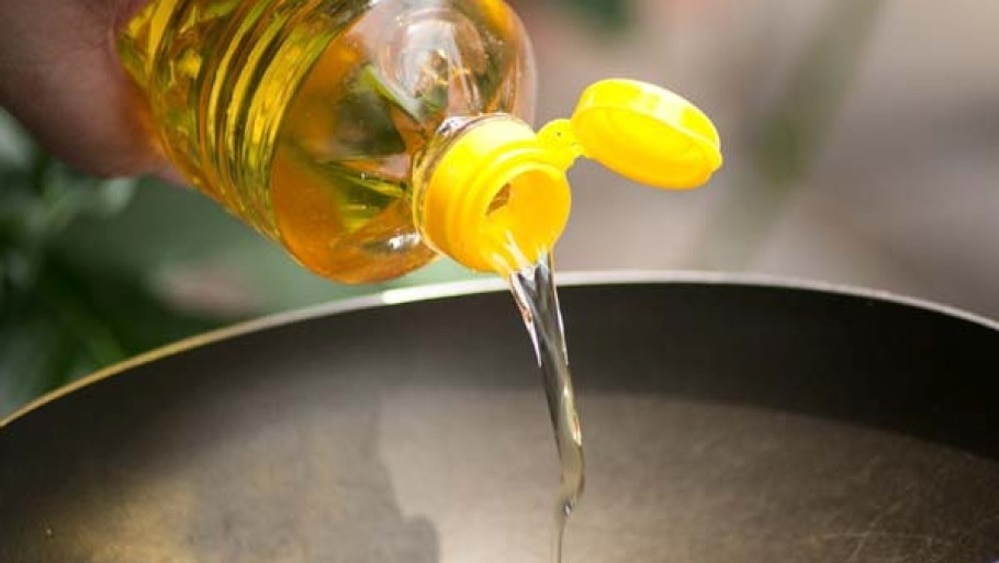 Adulteration of edible oil with 
Trycresyn phosphate (TCP)
Causes paralysis & death
PANNA OIL MILL, BEHALA 
Adulteration left over 25 death in 1988
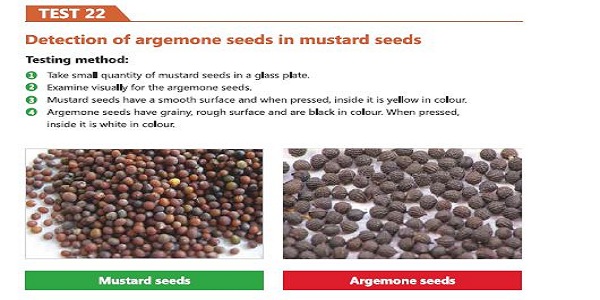 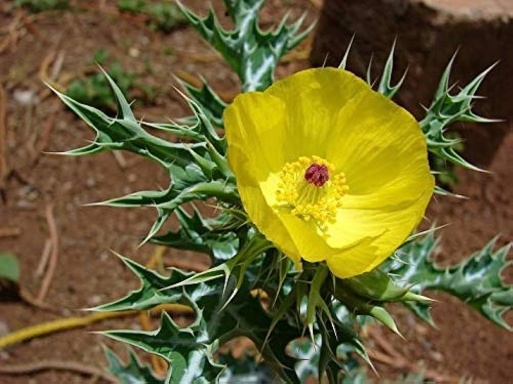 Common adulterants of MILK & side effect
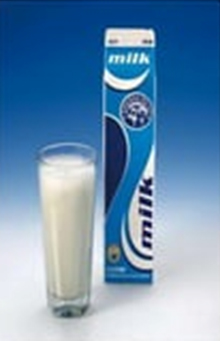 Tests for Adulterated Milk
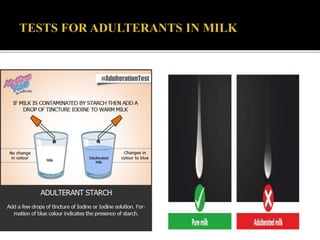 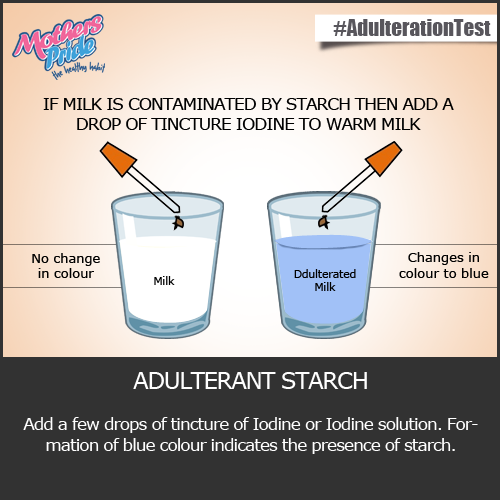 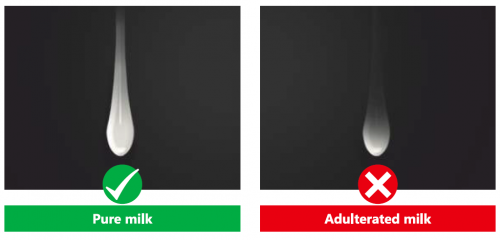 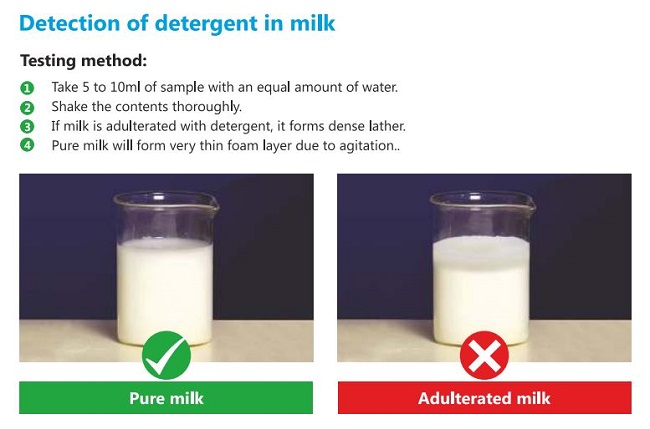 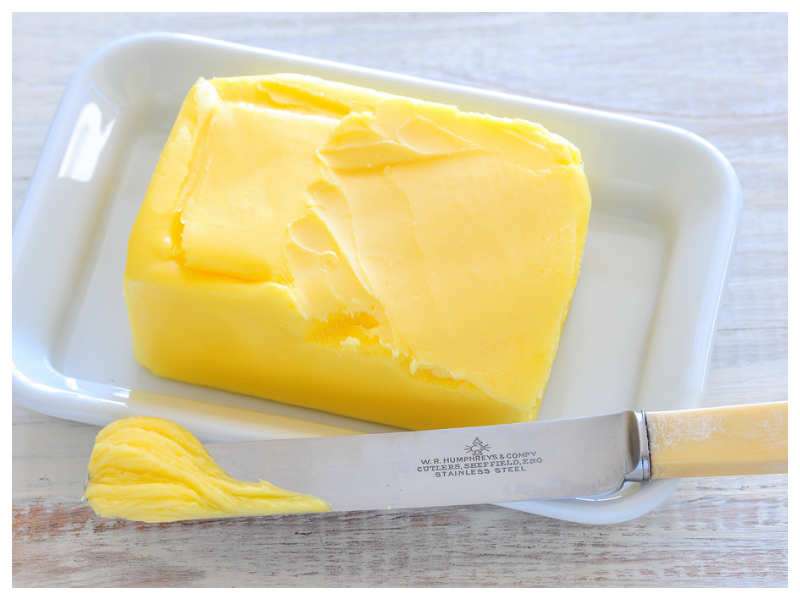 GHEE / BUTTER
Adulterants 
Ghee essence used in cheaper oil & passed off as pure
Ghee. This type of ghee will not solidify like normal 
Ghee & also not have the grainy texture of pure ghee
Oleomargarine or lard ( animal fat) added to butter
Mashed potatoes, sweet potatoes, or other starch is 
added to ghee
Health effect : 
Cancer or acute renal failure
The argemone oil used to adulterated ghee causes 
dropsy (fluid collection in some parts of the body)
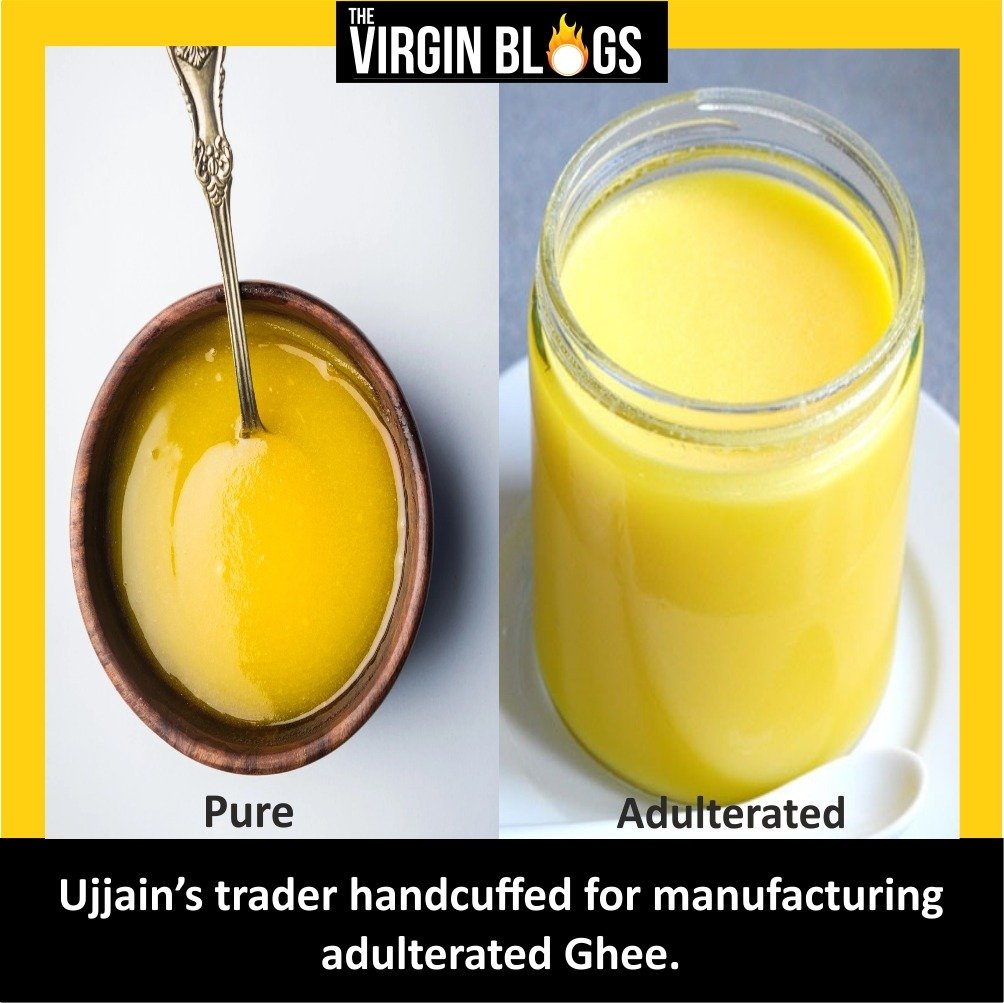 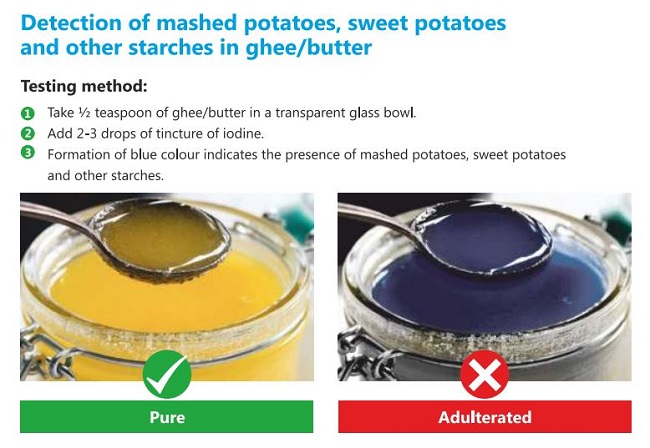 SUGAR / COMMON SALT
Adulerants
Chalk powder, white sand, washing soda, Urea, colour, 
stones, rawa / suji
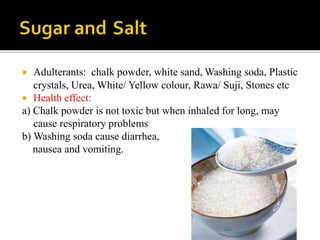 Chalk powder may cause respiratory 
problem
Washing soda cause diarrhea, nausea, 
vomiting
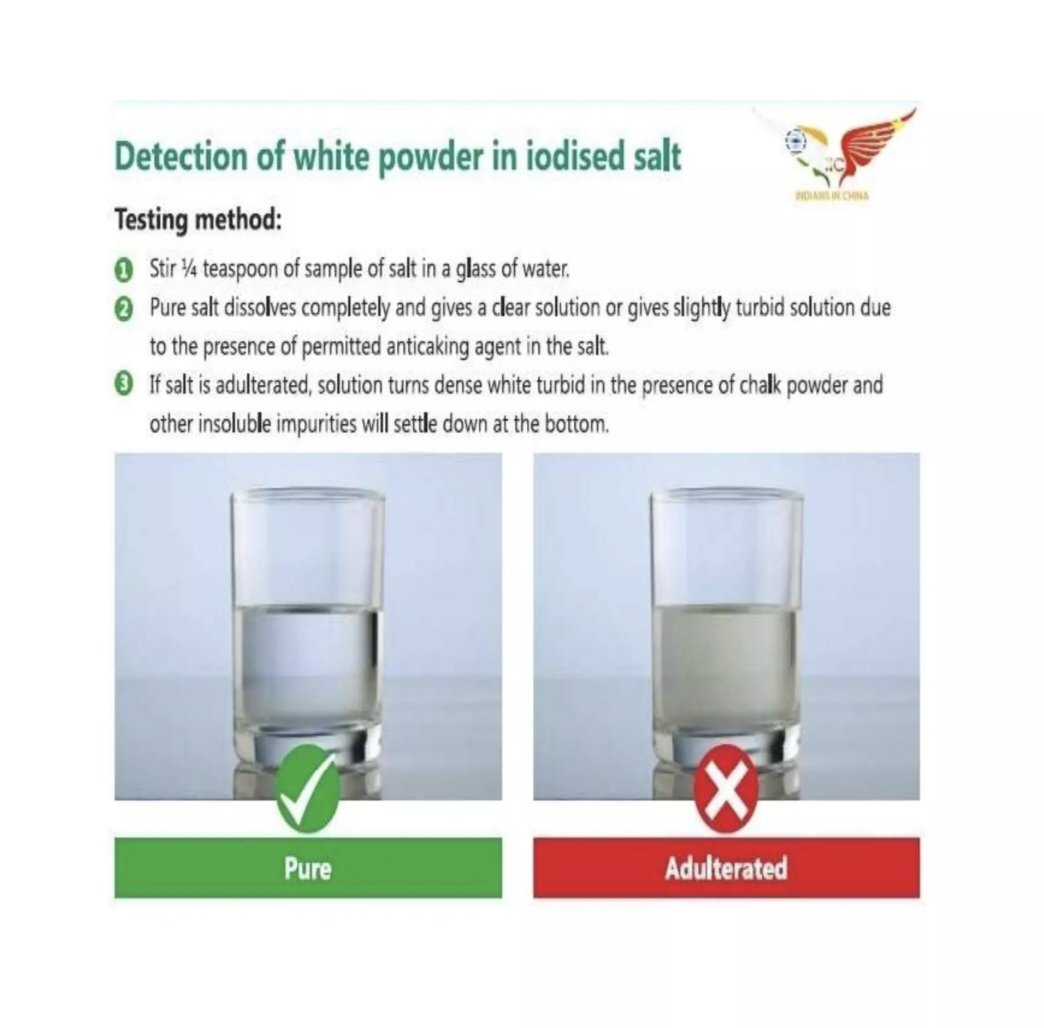 TEA
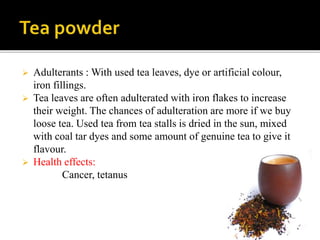 Common Adulterants
Used tea leaves, dye or artificial colour, iron fillings
Health effects : Cancer
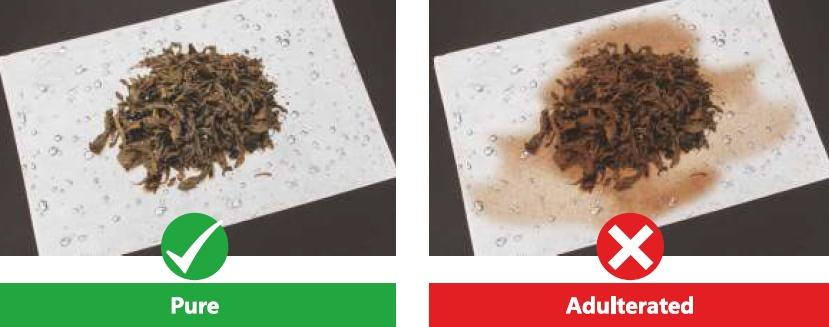 COFFEE
Coffee  is adulterated with chicory powder, 
ground tamarind
Health effects : causes stomach disorder, 
giddiness, joint pain
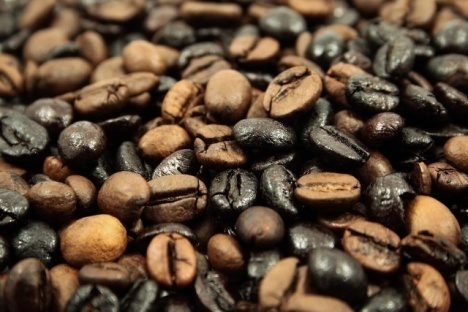 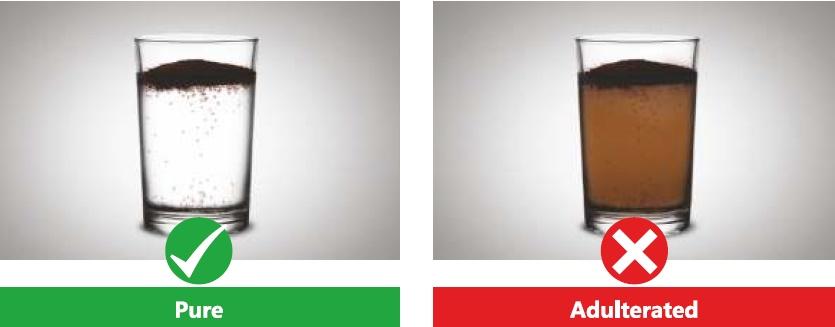 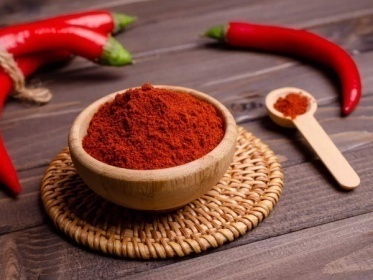 RED CHILLI POWDER
Adulterants : Sudan red, Rhodamine B colour, 
red brick powder, Saw dust sand, dirt
Health effects : Cancer, stomach disorder
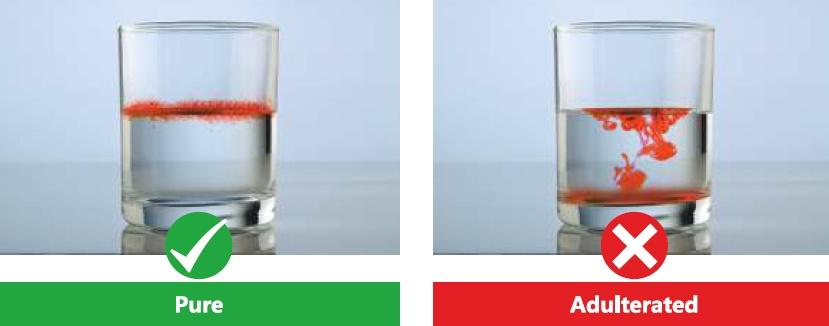 TURMERIC  POWDER
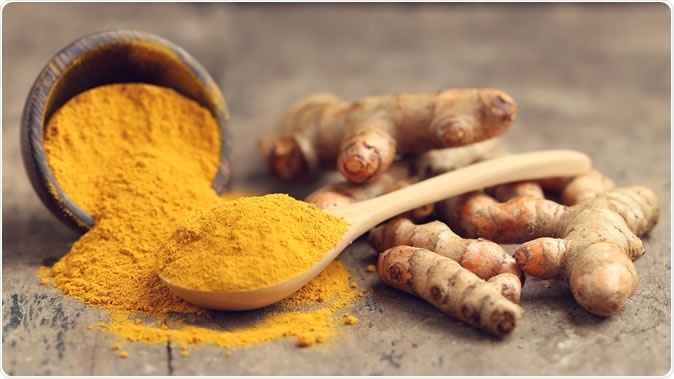 Adulterant : Lead chromate, Metanil 
Yellow, sudan red artificial colour
Health effect : Cancer, Lead chromate 
can cause anemia, paralysis
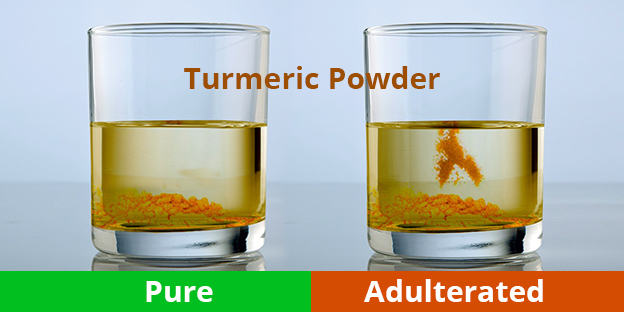 ASAFOETIDA  ( HING )
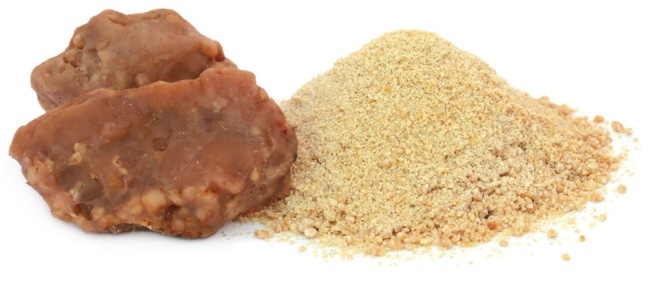 Adulterants : Starch, resin, soap stone or saji mati
Health effects : Stomach disorder, nausea
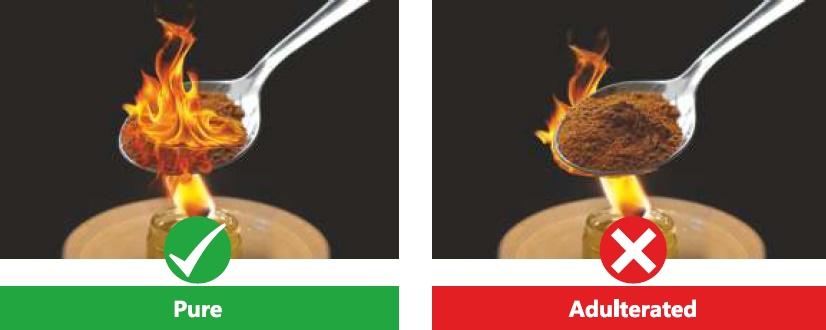 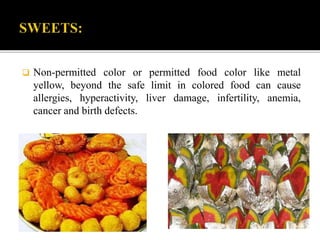 SWEETS  &  DESERTS
Food colour like metanil yellow beyond the safety 
limit can cause allergies, hyperactivity, liver damage, 
infertility, anemia, cancer & even birth defects
ADULTERATION  IN  
POULTRY & FISH
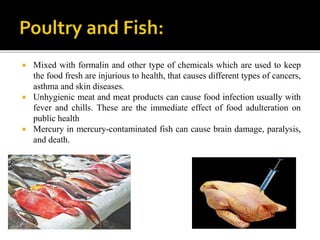 FORMALIN – used to keep the fish looking fresh
Formalin  can cause health conditions such as abdominal discomfort, vomiting, renal injury,
Unhygenic meat & meat products can cause stomach
 infection,dehydration usually with fever & chills
Mercury adulterated fish can cause brain damage, paralyses & death
Unethical Adulteration
A  SOCIAL  EVIL
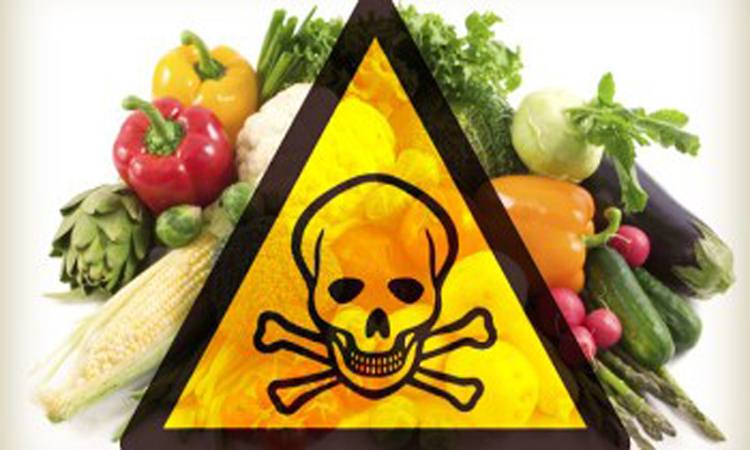 A very common practice 
in our country
Adulteration cases increasing due to few legal control 
in food quality and poor, non-existing monitoring 
by regulatory authorities
PREVENTION  OF FOOD  ADULTERATION  ACT, 1954

PFA Amended by Indian Parliament in 1964, 1976 & 1986
Objectives :
Preventing import, manufacture, distribution & sale of all adulterated food
Ensuring Pure & wholesome food to the consumer
Protect the consumer from fraudulant & deceptive trade practice
Case of Proven Adulteration
Cause of Death & Health hazards
6 month Imprisonment & Fine Rs. 1000
Life Imprisonment & Fine Rs. 5000
ADMINISTRATIVE  BODIES  
FOR  PFA  ACT
CENTRAL COMMITTEE FOR FOOD STANDARDS
CENTRAL FOOD LABORATORIES
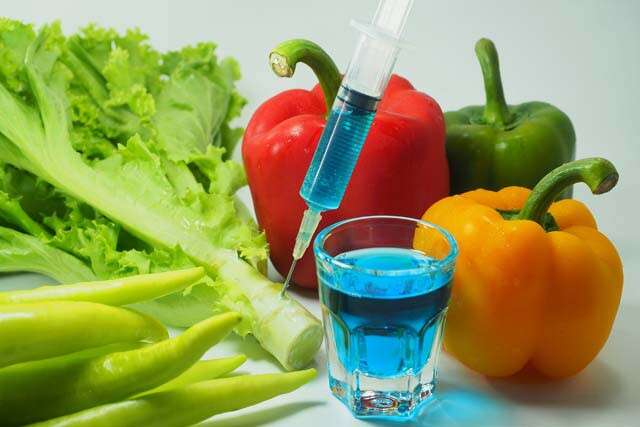 PUBLIC  ANALYST
FOOD INSPECTOR
Central Committee for Food Standards
Chairman : Director General of Medical Health Services, Govt of India
Any no. of members related to Health, Food, Analysis
Functions : can frame by-laws, constitute Committees & advice Central /State Government on matters relating food standards
Central Food Laboratories, Govt of India
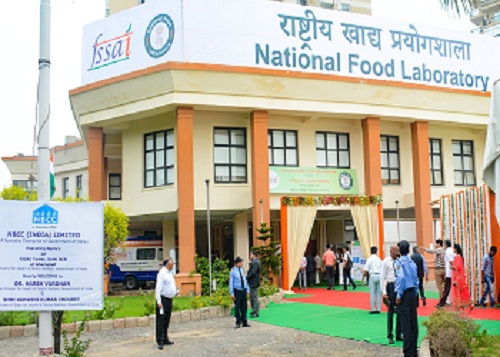 Government established four laboratories for food analysis at Kolkata, Gaziabad, Mysore & Pune
Functions: 
a) Fixation of standards and quality control parameters for food articles
b) Collaboration work with State laboratories for analysis & standards
PUBLIC  ANALYST
Appointed by State / Central Govt
On receipt of sample Public Analyst confirms the 
authenticity of the sample by comparing the seal on it
Keeps the sample in safe custody before, during & after
Analysis and preserves it for submission into court
Records analysis using approved methods, records the
Findings and inform the Food Inspector
Keeps in touch with Central Food Laboratories for 
consultation & dissemination of knowledge
FOOD  INSPECTOR
Appointed by State / Central Gogernment
Medical Officer in charge of local Health Administration
1 To inspect License for manufacture, Storage, sale of food 
2. To make queries on receipt of complaints about the 
quality of the food and conduct inspection
3. To maintain the records of inspection and inform the 
higher authorities about the inspection
Food inspector can stop sale, seize food article in public 
interest. He can stop any vehicle carrying adulterated or 
misbranded food or prohibit manufacture of food
International Food Quality Standard constituted by UN
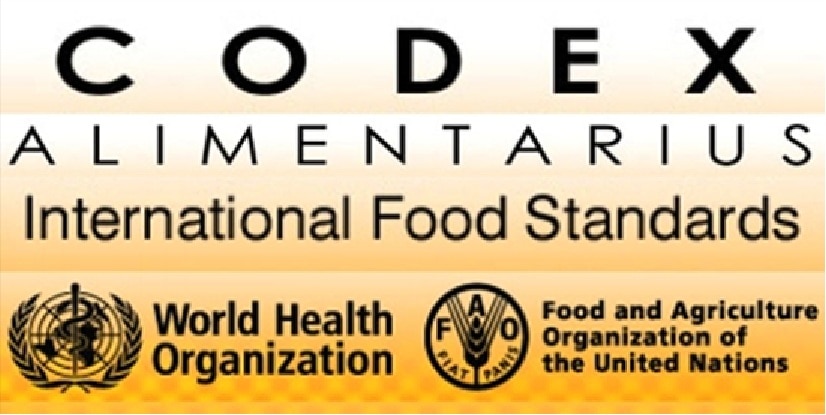 Standard available for processed & raw food – provide 
ideal specification for food additives, contaminants, 
Sampling, method of analysis, labelling & hygienic 
Requirements for foods
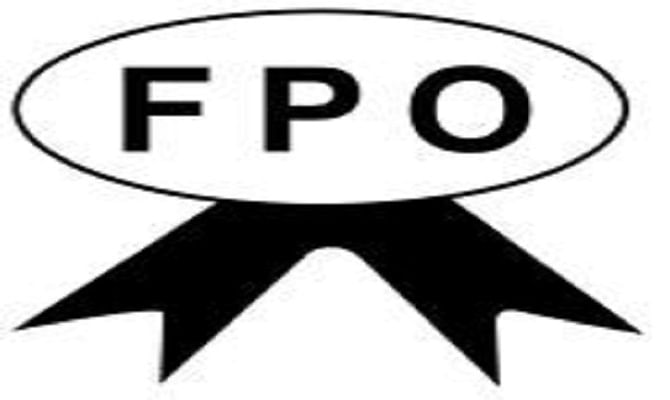 FRUITS  PRODUCT  ORDER
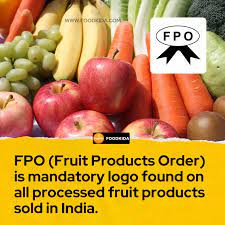 Advisory committee looks after 
Hygiene Requirements during 
manufacturing, processing, 
container & packaging, labelling
Checks for limits for poisonous 
Metals like Pb, Cu, As & Zn
Check for added preservatives 
& permissible colours
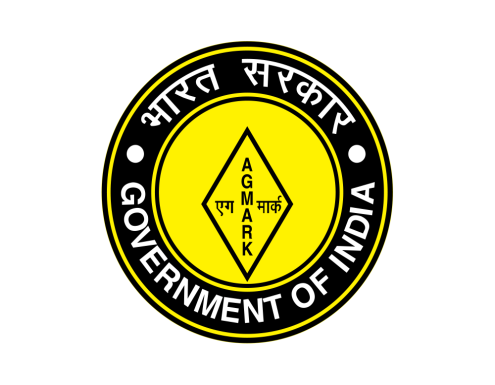 ISI
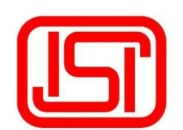 AGMARK
Mark of excellent standard set for all products by INDIAN BUREAU OF STANDARDS
Hygiene of manufacture, process, analysis of chemicals & additives, standard method of analysis, equipment specification, standard for processed food product
Standards pertain to agricultural  & related products
Prudcts graded as Graded one, two, three & four for special, good , fair & ordinary quality
Checks physico-chemical properties during storage & processing
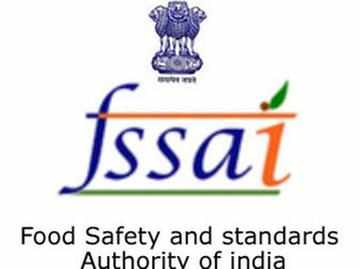 FOOD  SAFETY  STANDARDS  
AUTORITY  OF  INDIA
FSSAI Standard authority established in 2006 under the Ministry of Health & Family Welfare, Govt of India
Headed by Chairperson, appointed by the Central Govt.
of not below the rank of Secretary to the Govt of India
FSSAI License or Registration is required for any food 
business in India that manufactures, stores, transports, 
or distributes food including hotels & restaurents
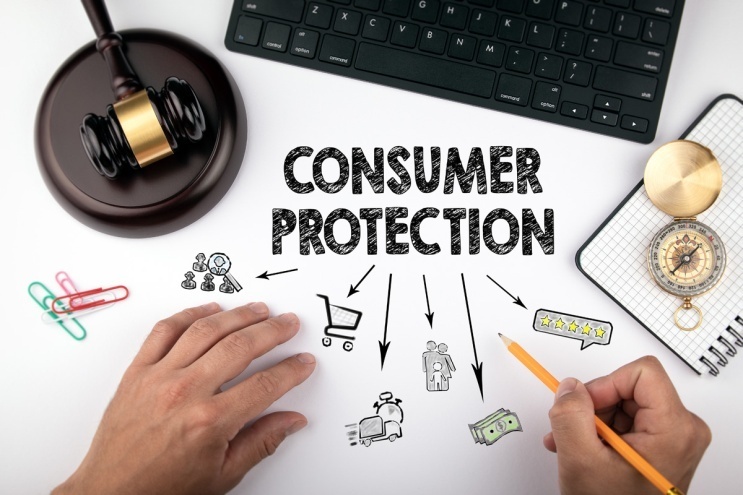 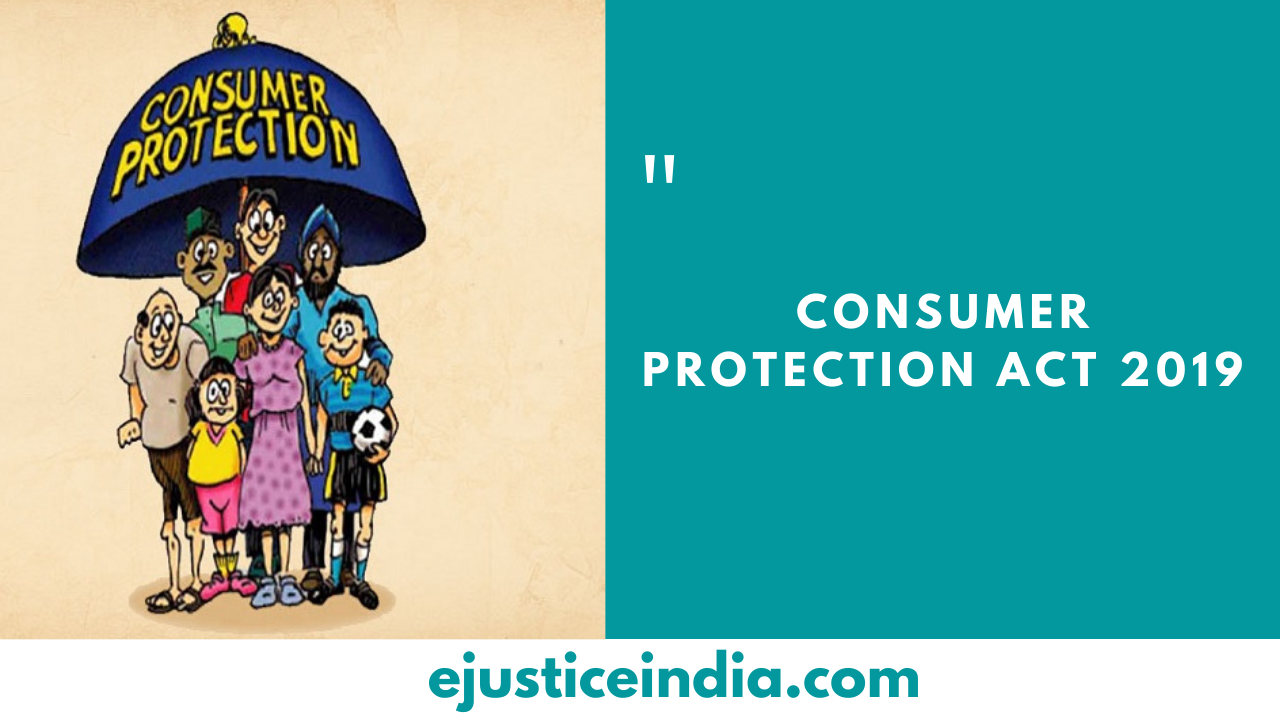 COPRA  2019
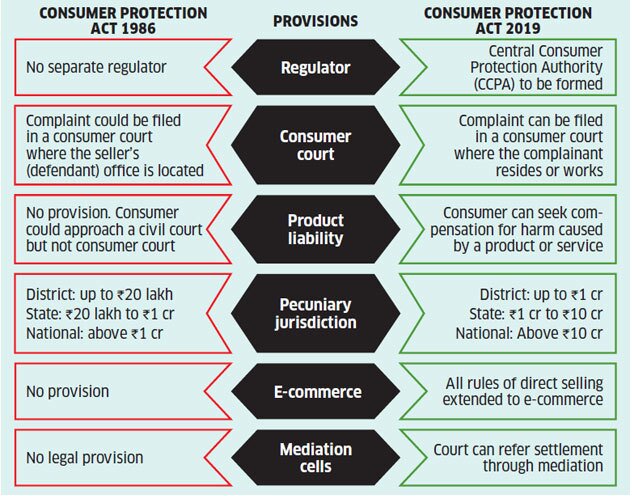 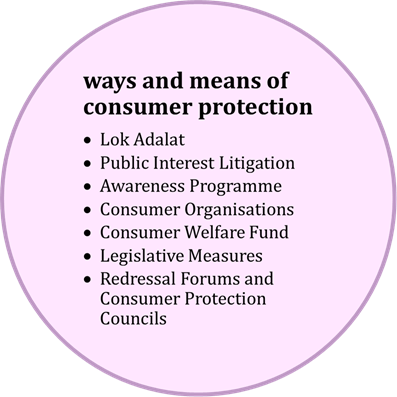 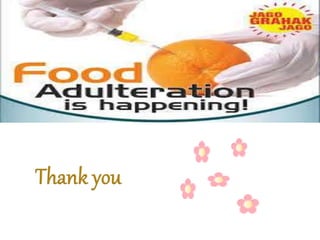